1.3工程造价的作用及计价的特点
李高扬 副教授
建设工程造价的计价
工程造价的作用
工程造价是项目决策的主要考虑因素之一；
建设工程投资大，生产周期和使用周期都较长，也决定了项目决策的重要性。
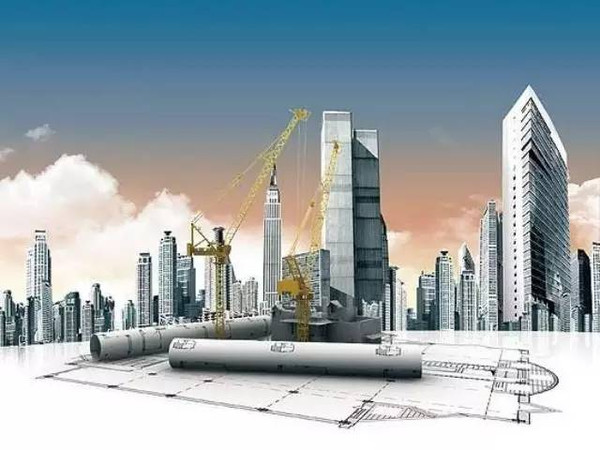 工程造价的作用
工程造价的作用
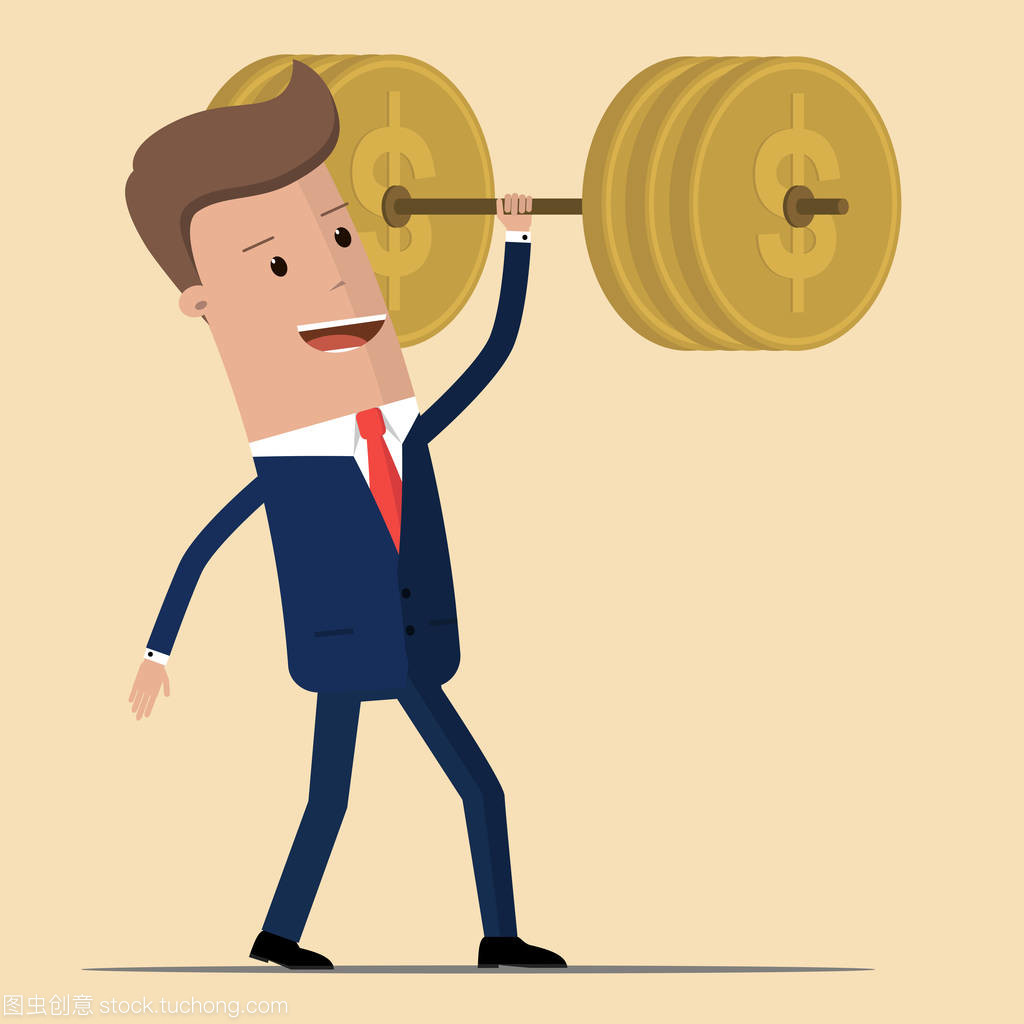 工程造价是制定投资计划和控制投资的有效手段；
正确的投资计划有助于合理和有效的使用资金。
工程造价的作用
工程造价是评价投资效果的重要指标。
工程造价的作用
工程造价是筹集建设资金的依据；
保证工程建设有足够的资金供应。
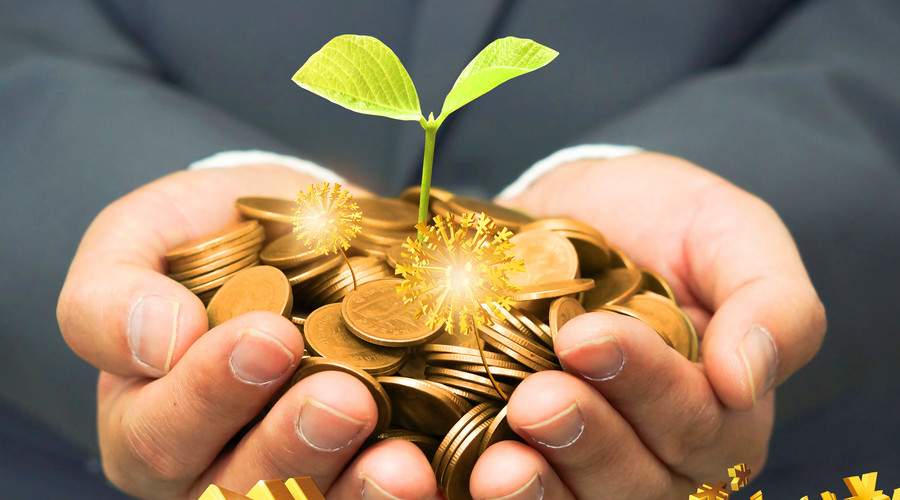 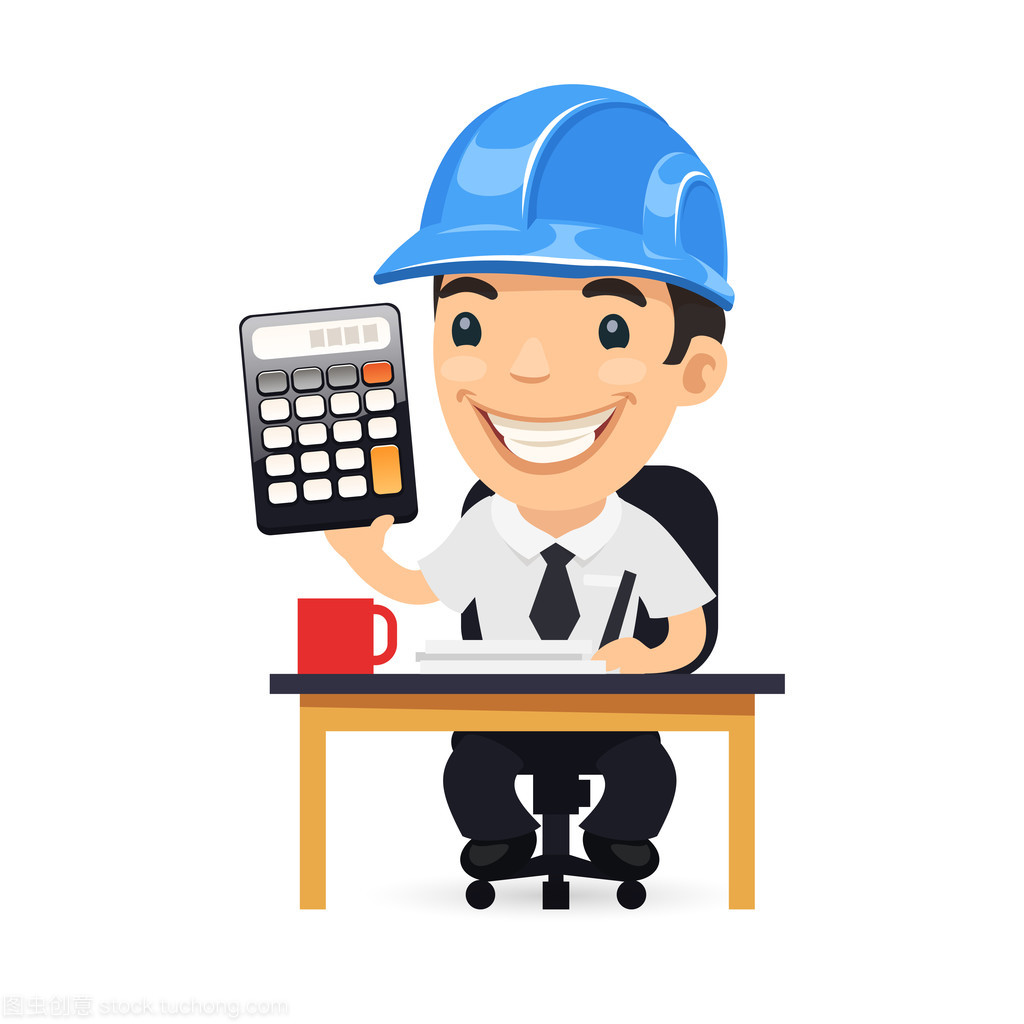 工程造价的特点决定了工程造价的计价特征
工程造价的特点—计价的单件性
产品的个体差异性决定了每项工程都必须单独计算造价；
不同地区、不同时间建造的产品，构成投资费用的各种价值要素仍然存在着差别，最终导致工程造价千差万别。
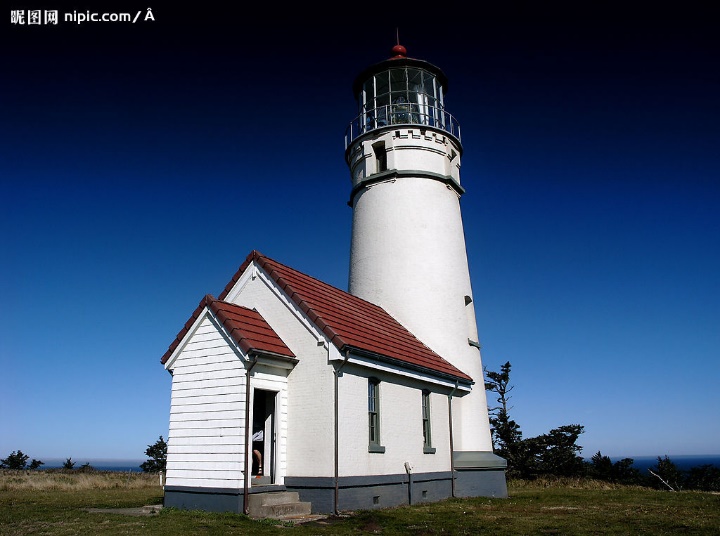 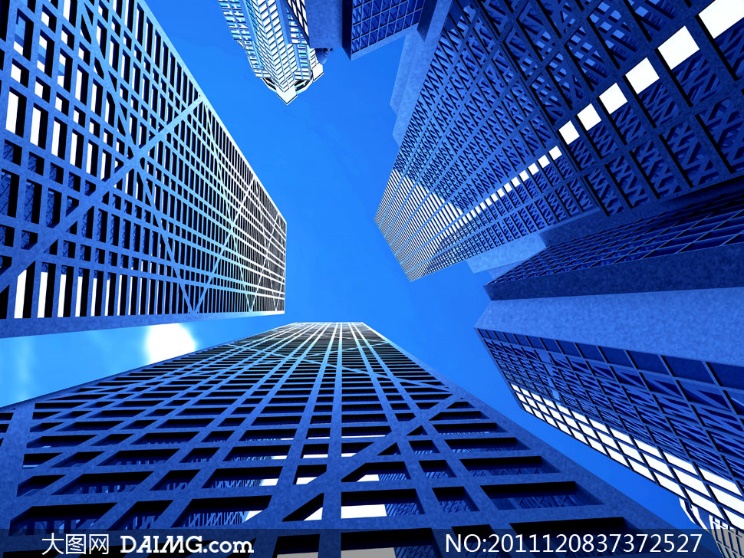 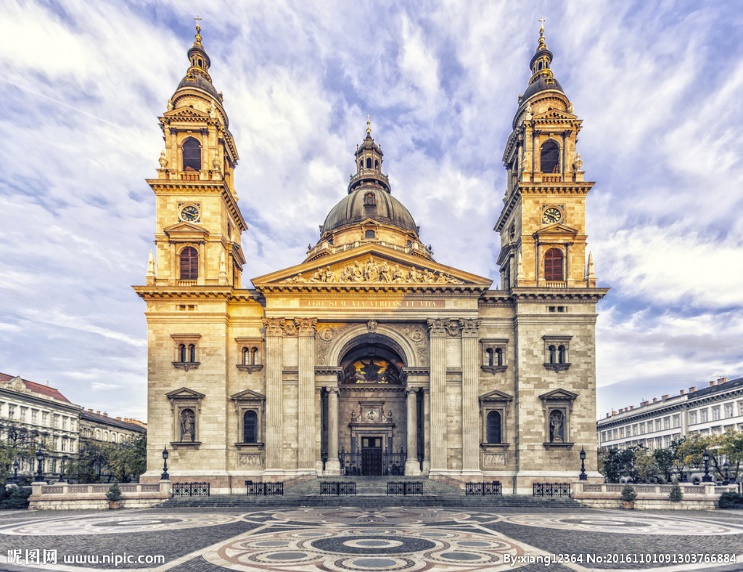 工程造价的特点—计价的多次性
造价计算过程—投资估算
定义：在项目建议书和可行性研究阶段，建设单位向国家申请拟立建设项目或国家对拟立项目进行决策的时候，确定在项目建议书、可行性研究报告等不同阶段的相应投资总额而编制的经济文件。
对初步设计概算编制起控制作用，也可作为资金筹措或建设资金贷款的计划依据。
造价计算过程—设计概算
定义：在初步设计阶段，由设计单位根据初步设计或扩大初步设计图纸，概算定额或概算指标，各项费用定额或取费标准等资料，预先计算和确定建设项目从筹建到竣工验收交付使用的全部建设费用的文件。
造价计算过程—设计概算
造价计算过程—修正设计概算
造价计算过程—施工图预算
造价计算过程—合同价
造价计算过程—结算价
造价计算过程—竣工决算
在工程项目竣工交付使用时，由建设单位编制竣工决算。反映建设项目的实际造价和建成交付使用的资产情况。
它是最终确定的实际工程造价。
工程造价计价的特点—计价的方法是多样性
施工图设计完成
可行性研究阶段
完成初步设计
采用单价法和实物法来编制施工图预算。
采用概算定额编制设计概算。
采用估算指标进行投资估算。
计算的准确与否取决于工程量和单价是否准确适用可靠。